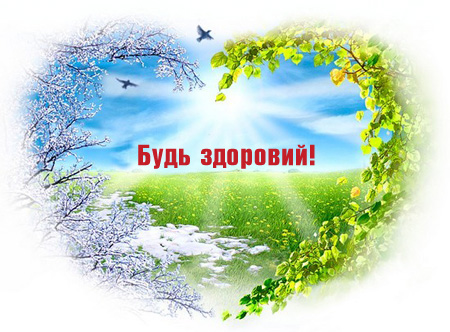 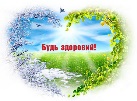 ДОСЛІДЖЕННЯ ВПЛИВУ ФАКТОРІВ НА ЗДОРОВ’Я ПРАЦЕЗДАТНОГО НАСЕЛЕННЯ УКРАЇНИ
ЗАЮКОВ Іван Вікторович

Вінницький національний технічний університет
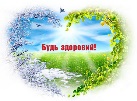 3
АКТУАЛЬНІСТЬ ДОСЛІДЖЕННЯ ВИКЛИКАНА:
Високим рівнем захворюваності та смертності працездатного населення України. Так, рівень смертності у віковій групі 30-44 роки перевищує аналогічні показники по розвиненим  країнам  в 4 рази, а кожна третя смерть в Україні відбувається до досягнення віку в 65 років. Тобто людський капітал кожної третьої людини повністю знецінюється до досягнення 65 років.
ПИТОМА ВАГА ПРАЦЕЗДАТНОГО НАСЕЛЕННЯ, ЯКЕ МАЄ ДАВНЮ ХВОРОБУ АБО ПРОБЛЕМУ ІЗ ЗДОРОВ’ЯМ В ЗАГАЛЬНІЙ СТРУКТУРІ НАСЕЛЕННЯ В ОКРЕМИХ КРАЇНАХ СВІТУ В 2014 РОЦІ,%







Нехтуванням важливості профілактичної складової в збереженні людського капіталу здоров’я (кожна гривня вкладена в профілактичні заходи по зміцненню здоров’я економить 7 грн.; світовий досвід доводить, що витрати на проведення профілактичних заходів щодо захисту працюючих складають 0,2% ВВП, а їх відсутність призводить до втрат 20% ВВП);
Низьким рівнем мотивації працездатних громадян до збереження власного здоров’я та роботодавців до збереження трудових ресурсів (за даними науковців із США в середньому, кожен долар інвестований в програми здоров’я, дозволяє підприємству економити в межах 3-5 дол. США і більше в майбутньому).
Низьким рівнем контролю з боку державних органів з приводу забезпечення гідних умов праці на вітчизняних підприємствах (кожен третій працюючий працює в умовах, що не відповідають СГН, а нерозвинена система охорони праці призводить до суттєвого зменшення рівня ВВП від 10 до 20%;
Тим, що найвищий ризик захворюваності та смертності несуть поведінкові чинники (недотримання здорового способу життя) та ін.
4
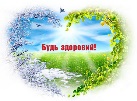 АНАЛІЗ ПОВЕДІНКОВИХ ЧИННИКІВ ПОГІРШЕННЯ ЗДОРОВ’Я НАСЕЛЕННЯ В ОКРЕМИХ КРАЇНАХ СВІТУ
Рівень тютюнокуріння будь-якого тютюнового продукту для
 обох статей, % (дані за 2013 рік)
Споживання алкоголю в літрах чистого етанолу на душу 
Населення (дані за 2013 рік)
Розповсюдженість підвищеного кров’яного тиску, %
(дані за 2014 рік)
Рівень надлишкової ваги тіла, % (дані за 2014 рік)
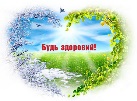 ФАКТОРИ ВПЛИВУ НА ЗДОРОВ’Я ЛЮДИНИ
5
Фактори впливу на здоров’я людини залежно від рівнів
Питома вага факторів впливу на здоров’я людини
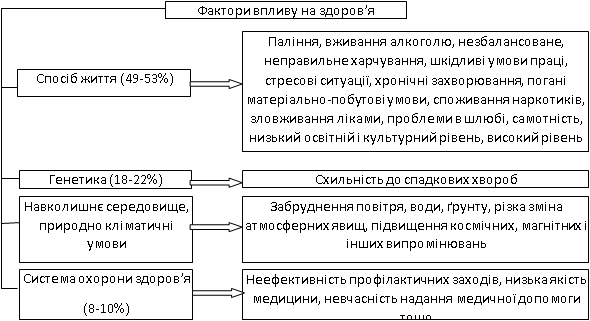 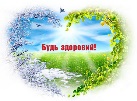 6
ДОСЛІДЖЕННЯ ВПЛИВУ ФАКТОРІВ НА ЗДОРОВ’Я ЗАЙНЯТОГО НАСЕЛЕННЯ УКРАЇНИ
Одним із альтернативних шляхів визначення реального стану здоров’я зайнятого населення та впливу на нього факторів, є проведення суб’єктивної оцінки – самооцінки населенням власного стану здоров’я.
       З метою виявлення впливу факторів на здоров’я зайнятого населення, в умовах сучасного розвитку ринку праці України, було проведено соціологічне опитування із застосування анкетування серед зайнятих громадян (надалі респондентів) Вінницької області в 2014 році. В анкетуванні брали участь 537 осіб, у тому числі з них 77% − особи, які проживають в міській місцевості; 58% − жінки. Розрахований коефіцієнт варіації свідчить, що  сукупність є однорідною, а середня типовою.
ПИТОМА ВАГА РОЗПОДІЛУ РЕСПОНДЕНТІВ ЗА САМООЦІНКОЮ РІВНЯ ЗДОРОВ’Я, %
РОЗПОДІЛ РЕСПОНДЕНТІВ ЗА ВІКОМ
ВПЛИВ ВІКУ НА ЗДОРОВ’Я РЕСПОНДЕНТІВ,%
Примітка 1 – результати наведені в таблиці розраховувались як відношення кількості респондентів, які оцінили свій стан здоров’я відповідними термами («Дуже погане» (ДП), «Погане» (П), «Задовільне» (З), «Добре» (Д), «Відмінне» (В)) до загальної кількості респондентів, які дали відповіді на поставлені запитання. При оцінюванні відповідного впливу був використаний метод суб’єктивної оцінки здоров’я респондентів за самооцінкою.
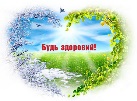 7
ВПЛИВ СТАНУ ЗДОРОВ’Я РЕСПОНДЕНТІВ ЗАЛЕЖНО ВІД СТАТУСУ НАСЕЛЕНОГО ПУНКТУ
ВПЛИВ СТАТТІ НА СТАН ЗДОРОВ’Я РЕСПОНДЕНТІВ
ВПЛИВ  СІМЕЙНОГО СТАТУСУ НА ЗДОРОВ’Я РЕСПОНДЕНТІВ, ОСІБ
ВПЛИВ  СІМЕЙНИХ КОНФЛІКТІВ  НА ЗДОРОВ’Я РЕСПОНДЕНТІВ
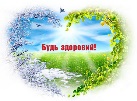 8
ВПЛИВ СОЦІАЛЬНО-ЕКОНОМІЧНИХ ФАКТОРІВ НА ЗДОРОВ’Я ЗАЙНЯТИХ ОСІБ
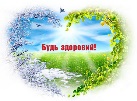 9
МОДЕЛЬ ВПЛИВУ ФАКТОРІВ НА ЗДОРОВ’Я ПРАЦЕЗДАТНОГО НАСЕЛЕННЯ
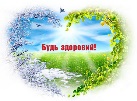 10
На основі аналізу існуючих трактувань категорії «самозбереження здоров’я» сформульовано авторське визначення терміну «самозбереження здоров’я зайнятого населення»
під яким розуміється «сукупність заходів впливу держави (організаційні, економічні, політичні, санітарно-гігієнічні, лікувально-профілактичні та ін.) направлених на формування мотивації у роботодавців та працівників щодо збереження і зміцнення здоров’я (в побуті, на виробництві, під час відпочинку) на основі дотримання принципів здорового способу життя спрямованої на досягнення високого рівня економічної активності, працездатності, продуктивності, життєвого і трудового довголіття».
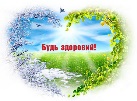 11
ПОБУДОВА ЛІНІЙНОЇ МОДЕЛІ БАГАТОФАКТОРНОЇ РЕГРЕСІЇ ВПЛИВУ ФАКТОРІВ НА ЗДОРОВ’Я ПРАЦЕЗДАТНОГО НАСЕЛЕННЯ
Примітка: в таблицю не ввійшли дані по таким країнам, як: Італія, Японія, Нідерланди, Польща, Португалія, Іспанія, Швеція, Швейцарія, Туреччина, Англія, США.
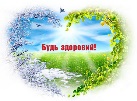 12
ПРОГНОЗУВАННЯ РІВНЯ ЗДОРОВ’Я НАСЕЛЕННЯ ПРАЦЕЗДАТНОГО ВІКУ В УКРАЇНІ ЗАЛЕЖНО ВІД ПОБУДОВАНОЇ МАТЕМАТИЧНОЇ МОДЕЛІ (дані за 2013 рік)
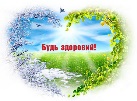 ВИСНОВКИ
13
Сучасний рівень людського капіталу здоров’я населення, особливо його працездатної частини стрімко в Україні знецінюється. Основна причина цього – нераціональна поведінка громадян по відношенню до свого здоров’я та відсутність мотивації у працівників і роботодавців до його самозбереження.
Дослідження екзогенних і ендогенних чинників впливу на здоров’я населення дозволив з’ясувати, що найважливішим фактором зниження захворюваності і смертності працездатних громадян України, людського і економічного розвитку країни є поведінковий – спосіб життя.
Емпірично було встановлено, що між рівнем оцінювання свого здоров’я працездатними громадянами та обраними факторами, які включені в побудовану лінійну-кореляційну модель існує стійкий та надійний взаємозв’язок, що дозволило спрогнозувати рівень здоров’я працездатних громадян в Україні та визначити головні резерви його зростання.
Найважливішими резервами зміцнення людського капіталу здоров’я населення України, зокрема зайнятих громадян, зростання середньої очікуваної тривалості життя, у тому числі здорового, людського і соціально-економічного розвитку є: зменшення рівня споживання алкогольних напоїв на душу населення та тютюнових виробів; раціоналізація власного харчування та членів родини, часу відпочинку і рухової активності (як головних детермінант зниження рівня захворюваності і смертності від неінфекційних причин, зокрема серцево-судинних). Крім того, першочерговим завданням Уряду має стати політика щодо зменшення економічної (матеріальної) нерівності доходів громадян України. Без цього не вдасться мотивувати населення до дотримання найважливішої цінності суспільства і суспільного устрою країни – самозбереження здоров’я.
Виявлені фактори в ході проведення емпіричних досліджень щодо визначення впливу між здоров’ям і демографічними, соціально-економічними і поведінковими факторами, є вагомим підґрунтям побудови ефективного організаційно-економічного механізму самозбереження здоров’я зайнятого населення України.
Дякую за увагу!
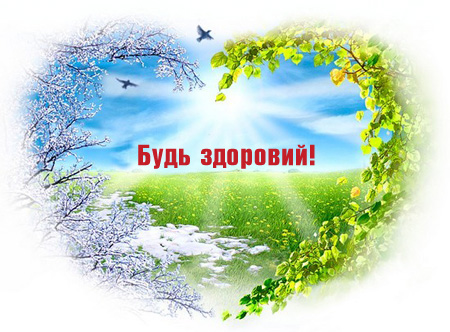